Rankings als Instrument
der Quälitätssicherung
Prof. Dr. Detlef Müller-Böling
Köln,
18.6.2002
1
Ranking
initiiert von HRK Anfang 90er Jahre
Gründungsauftrag für CHE
zuerst mit Stiftung Warentest
seit 1998 mit stern
Köln,
18.6.2002
2
Gerhard Casper - Stanford:
Uni-Gesamtrankings
fragwürdig
nur fachbezogen
Forschung  & Lehre
falsch
multidimensionales 
Ranking
Keine Einzelplätze, 
sondern
„Michelinsterne“
Ranggruppen 
Spitze      Mittel 
Schluss
Köln,
18.6.2002
3
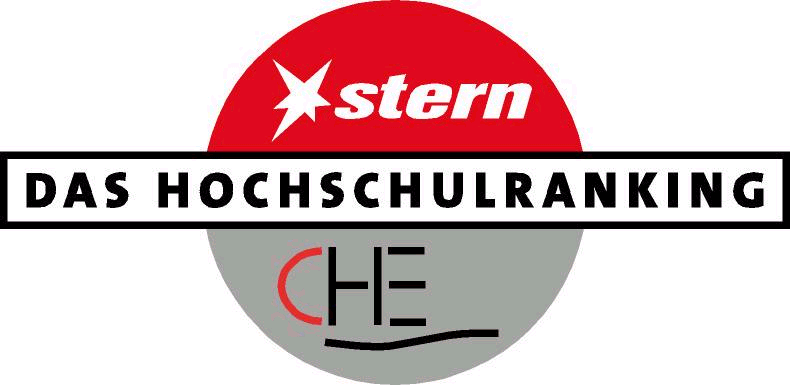 Fakten - bisher
100 Universitäten, 141 FHs
2.051 FB, 2.286 Studiengänge
über 100.000 Studis, 10.800 Profs
Köln,
18.6.2002
4
Fächer
2002
Wiwi, Jura
1998
Wiwi, Chemie
2. Runde
25 Studienbereiche
2003
 Nat.-wiss., Med.
1999
Jura, Nat.-wiss.
2004
Ing.-wiss.
Geisteswiss.
2000
Ing.-wiss.
75 % Studierende
2001
Geisteswiss.
1. Runde
Köln,
18.6.2002
5
Präsentation
stern
„Studientipps“
stern spezial Campus&Karriere 
„Studientipps“, „Hitlisten“, Arbeitsmarkt
www.dashochschulranking.de
alle Ergebnisse, vielfältige Abfragemöglichkeiten
Köln,
18.6.2002
6
[Speaker Notes: Ranglisten:
Professorentipp, Gesamturteil Studierende, Studiendauer, Ausstattung Bibliothek, Promotionen pro Professor
Persönliches Ranking:
8 Fakten, 13 Studierendenurteile, 9 Professorenurteile
Studientipp:
Der Forscher:
Professorentipp, Prof.-Urteil zur Forschungssituation, viele Promotionen
Der Zielstrebige:
Gesamturteil der Stud., kurze Studiendauer, Kontakt zu Lehrenden, Beurteil. der Betreuung
höchstens 1x nicht Spitzengruppe, keinmal Schlussgruppe]
Produkt
Infos zum Studium allgemein
Ranglisten versch. Kriterien
Persönliches Ranking
Studientipp
Charakterisierung Hochschule / Ort
detaillierte Infos zu Studiengang / FB
Köln,
18.6.2002
7
Methodik
Einbindung von Sachverstand
Bereiche des Vergleichs
Datensammlung
Köln,
18.6.2002
8
Methodik - Sachverstand
Fakultätentag / Fachbereichstag
Fachgesellschaften
Köln,
18.6.2002
9
Methodik - Sachverstand
z.B. Fachbeirat 2002
Wirtschafts- und Sozialwissenschaftlicher
Fakultätentag
Bundes-AG der Dekaninnen und Dekane
wirtschaftswiss. FB an FHs
Deutscher Juristenfakultätentag
Fachbereichstag Soziale Arbeit
Deutsche Gesellschaft für Soziologie
Deutsche Gesellschaft für Politologie
Köln,
18.6.2002
10
Methodik: Entscheidungsbereiche
Entscheidungsmodell
Studienort
und Hochschule
Studierende
Studien-
ergebnis
Internationale
Ausrichtung
Studium
und Lehre
Ausstattung
Forschung
Berufsbezug,
Arbeitsmarkt
Gesamturteile
(Studierende,
Professoren)
Köln,
18.6.2002
11
Methodik - Indikatoren
Mehrere Indiktoren
pro Baustein
Untersch. Datenquellen, Beispiel: Forschung
„Professorentipp“ (Professorenbefragung)
Drittmittel (Fachbereichsbefragung)
Publikationsaktivität (Bibliometrie)
Fakten und Urteile, Beispiel: Studium und Lehre
Besonderheiten der Studienfächer (FB)
Breite Lehrangebot (Stud.urteil)
Ausrichtung Studienangebot (Prof.urteil)
Köln,
18.6.2002
12
Methodik - Datenquellen
Fachbereichs- / Hochschulbefragung
Hochschullehrerbefragung
Studierendenbefragung
Bibliometrie
Patentanalyse
Sonderauswertungen Stat. Bundesamt
Köln,
18.6.2002
13
Internet
www.dashochschulranking.de
Köln,
18.6.2002
14
Wirkung: Internet-Zugriffe
Köln,
18.6.2002
15
Wirkung: Orientierung
Studierende
1/3 orientieren sich
50 % Ingenieure
42 % Betriebswirte
36 % Juristen
19 % Germanisten
Leistungs-, Karriereorientierte
Köln,
18.6.2002
16
Wirkung: Verhalten
Studierende (Psychologie)
Bewerberzahlen bei Hit-Unis
+ 19,4 % „Forscher“
+ 15,1 % „Zielstrebige“
Köln,
18.6.2002
17
Wirkung: Hochschulen
Hochschulen
Stärken- Schwächenanalyse
zahlreiche Reorganisationen
Köln,
18.6.2002
18
Rankings als Instrument
der Quälitätssicherung
Prof. Dr. Detlef Müller-Böling
Köln,
18.6.2002
19
Zugangsmöglichkeiten
Hitlisten
Persönliche Hitlisten
Fächer/Städte
Stichwort - Suche
Köln,
18.6.2002
20
Evaluationsinstrumente
Evaluation der DFG
Lehrberichte als Selbstevaluation
Benchmarking
Selbstbericht und peer-review (Agenturen)
Hörerbefragungen
Absolventenbefragung
Köln,
18.6.2002
21
Akkreditierung
Akkreditierung als Verbraucherschutz
Ziel
Garantie der der Mindestqualität
... von Studiengängen, einzelnen Programmen
Wir-
kung
nicht geeignet auf Studiengangsebene
Köln,
18.6.2002
22
Allgemeines
Qualitätssicherung 
vs. 
Rechenschaftslegung
Evaluation
Akkreditierung
Ranking
Köln,
18.6.2002
23
Methodik - Datensammlung
Mitwirkung
Fakultäten/FBs
Namen Profs für Prof.befragung
& bibliometrische Analyse
Schriftliche Befragung für
fachbereichspezifische Daten
Überprüfung Publikationsliste
als Basis für bibliometr. Analyse
Köln,
18.6.2002
24
Methodik - Untersuchungsgegenstand
Studiengänge
grundst. Präsenzstudiengänge
Diplom- / Staatsexamensstud.
(noch) nicht: Bachelor / Master
Köln,
18.6.2002
25
Methodik - Datensammlung
Mitwirkung
Professoren
Schriftliche Befragung aller
Professoren der untersuchten
Studiengänge (o. Honorarprofs)
Köln,
18.6.2002
26
Methodik - Datensammlung
Mitwirkung
Studierende
Schriftliche Befragung von
Studierenden
Köln,
18.6.2002
27
Methodik - Datensammlung
Mitwirkung
Hochschulverwaltung
Zentral verfügbare Daten als 
Ergänzung der FB-Befragung
Anschriften Studierende für
Studierendenbefragung
Aussendung Studierendenbe-
fragung
Köln,
18.6.2002
28